আজকের পাঠে  সবাইকে
স্বাগত
L.Narayan Pashi, Kamalgonj, Moulvibazar.
শিক্ষক পরিচিতি
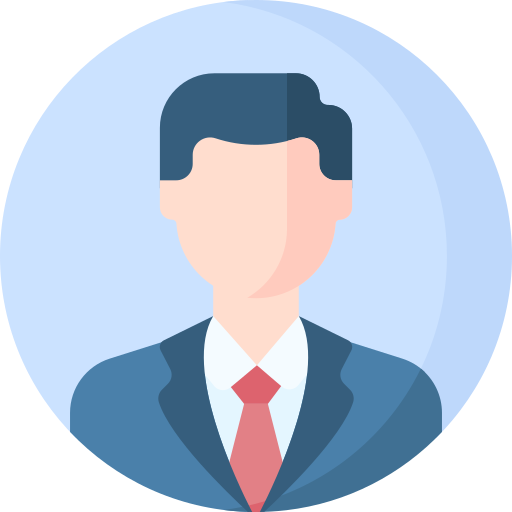 লক্ষ্মী নারায়ণ পাশী
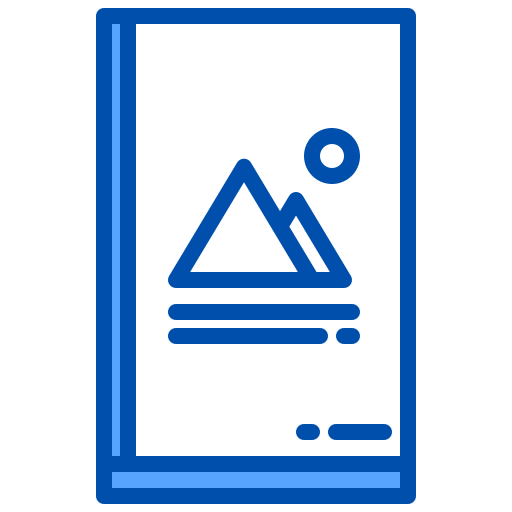 সহকারি শিক্ষক
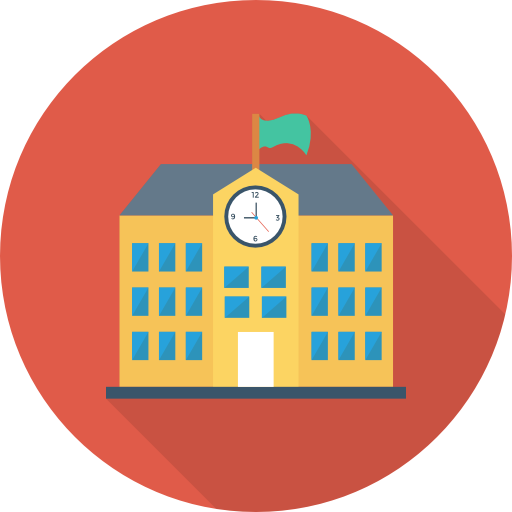 বাঘাছড়া সপ্রাবি
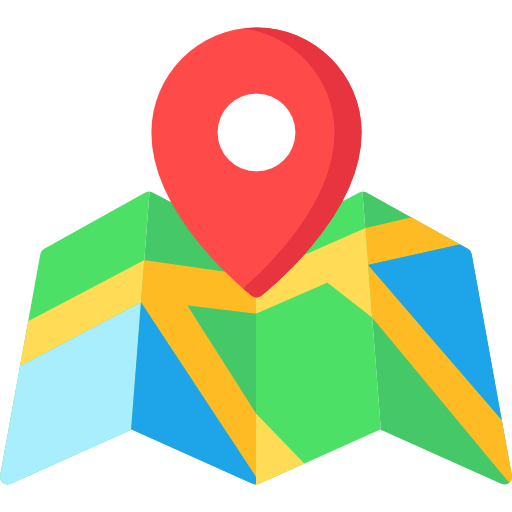 কমলগঞ্জ, মৌলভীবাজার
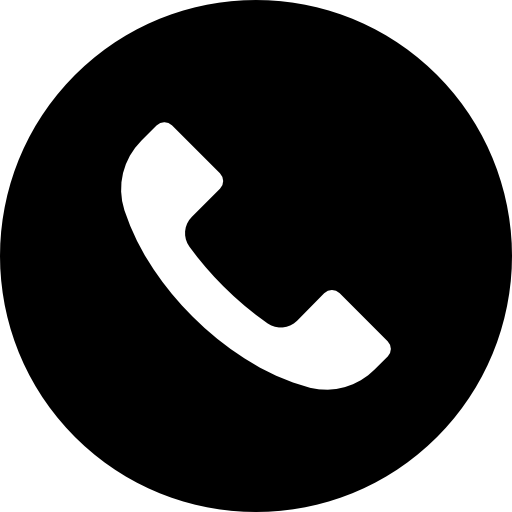 01724-931621
L.Narayan Pashi, Kamalgonj, Moulvibazar.
পাঠ পরিচিতি
প্রাথমিক বিজ্ঞান
পঞ্চম শ্রেণি
সপ্তম অধ্যায়
সাধারণ পাঠ: স্বাস্থ্যবিধি
পাঠ্যাংশ: সংক্রামক রোগের বিস্তার
L.Narayan Pashi, Kamalgonj, Moulvibazar.
৯.২.১ সংক্রামক রোগ কী তা ব্যাখ্যা করতে পারবে।
৯.২.৩ সংক্রামক রোগ কীভাবে ছড়ায় তা বর্ণনা করতে পারবে।
শিখনফল
L.Narayan Pashi, Kamalgonj, Moulvibazar.
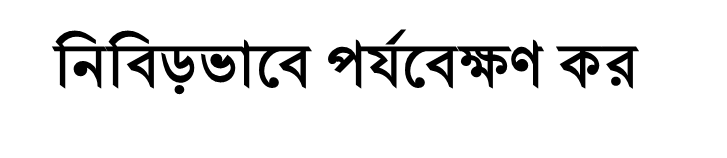 চিত্রে কী কী দেখা যাচ্ছে?
ইনফ্লুয়েঞ্জা
গুটি বসন্ত
হাম
L.Narayan Pashi, Kamalgonj, Moulvibazar.
চিত্রে কী কী দেখা যাচ্ছে?
ভাইরাস জনিত রোগ
ছত্রাক জনিত রোগ
L.Narayan Pashi, Kamalgonj, Moulvibazar.
আমাদের আজকের পাঠ
সংক্রামক রোগ কী? 
এবং 
সংক্রামক রোগের বিস্তার
L.Narayan Pashi, Kamalgonj, Moulvibazar.
চিত্রে কী কী দেখা যাচ্ছে?
ভাইরাস
ব্যাকটেরিয়া
ছত্রাক
L.Narayan Pashi, Kamalgonj, Moulvibazar.
সংক্রামক রোগ কী?
বিভিন্ন জীবানু যেমন-ব্যাকটেরিয়া,ভাইরাস,ছত্রাক ইত্যাদি শরীরে প্রবেশের ফলে সৃষ্ট রোগই হলো সংক্রামক রোগ।
এ সকল রোগ প্রত্যক্ষ বা পরোক্ষভাবে একজন মানুষ থেকে আরেকজন মানুষের দেহে ছড়াতে পারে।
L.Narayan Pashi, Kamalgonj, Moulvibazar.
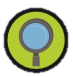 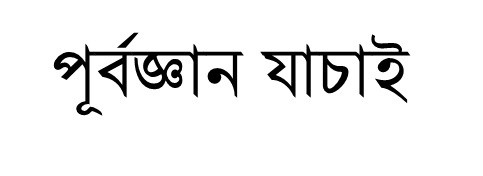 কাজ
দলে বসে কাজটি করি
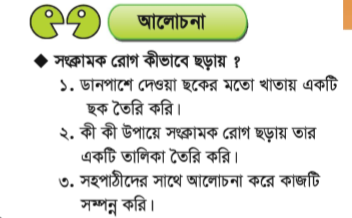 L.Narayan Pashi, Kamalgonj, Moulvibazar.
চিত্রে কী কী দেখা যাচ্ছে?
কিছু কিছু রোগ হাঁচি-কাশির মাধ্যমে একজন থেকে আরেক জনে সংক্রমিত হয়।
সংক্রামক রোগ বিভিন্নভাবে ছড়াতে পারে।
78%
85%
Statistic
Statistic
L.Narayan Pashi, Kamalgonj, Moulvibazar.
চিত্রে কী কী দেখা যাচ্ছে?
সংক্রমিত ব্যক্তির ব্যবহৃত জিনিস যেমন-প্লেট,গ্লাস,চেয়ার,টেবিল,জামাকাপড়,টয়লেট ইত্যাদি ব্যবহারের মাধ্যমে আমরা জীবাণু দ্বারা সংক্রমিত হতে পারি।
L.Narayan Pashi, Kamalgonj, Moulvibazar.
মশার মতো পোকামাকড় বা কুকুরের মতো প্রাণীর কামড়ের মাধ্যমে কিছু রোগ ছড়াতে পারে।
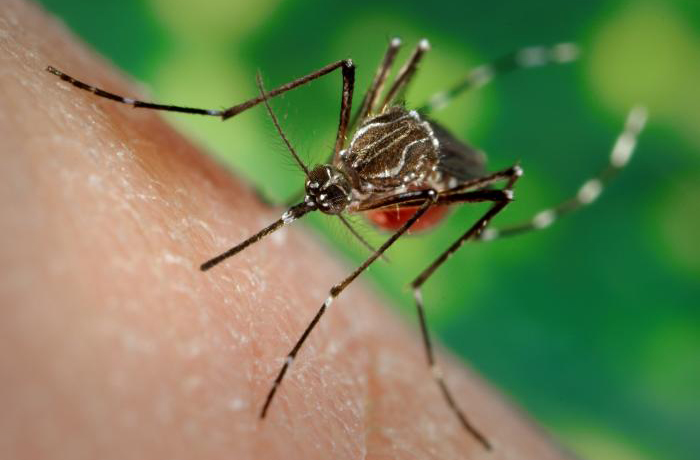 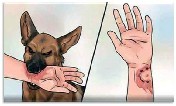 চিত্রে কী কী দেখা যাচ্ছে?
কুকুরের কামড়
এডিস মশা
L.Narayan Pashi, Kamalgonj, Moulvibazar.
মাছি বা বাদুড়ের মতো প্রাণীর মাধ্যমেও কিছু সংক্রামক রোগ ছড়াতে পারে।
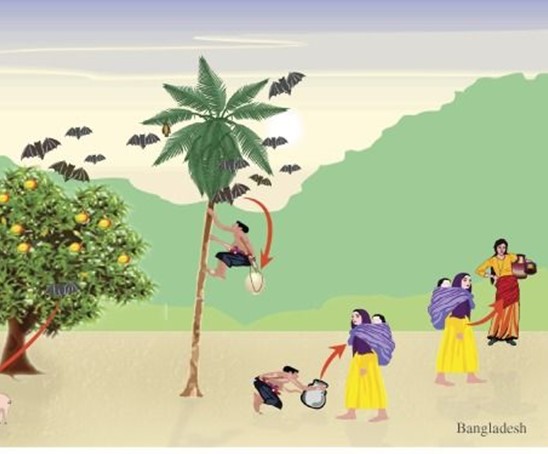 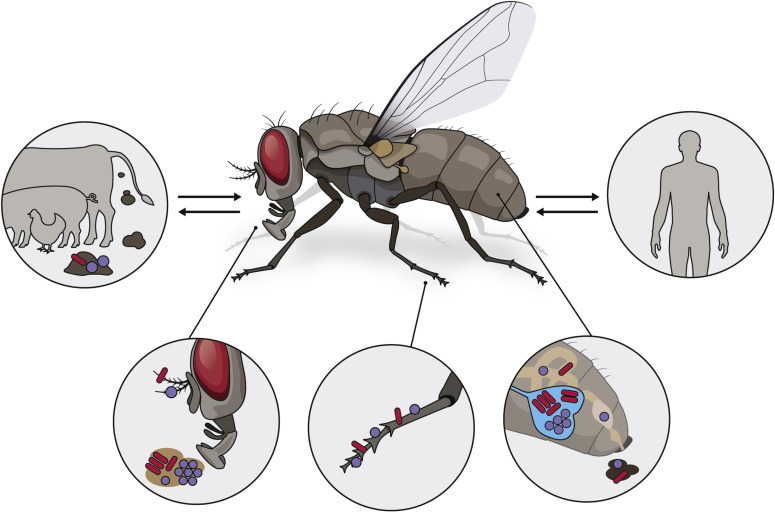 চিত্রে কী কী দেখা যাচ্ছে?
মাছি
বাদুড়
L.Narayan Pashi, Kamalgonj, Moulvibazar.
বিভিন্ন রকম ভাইরাসের মাধ্যমে কিছু সংক্রামক রোগ ছড়াতে পারে।
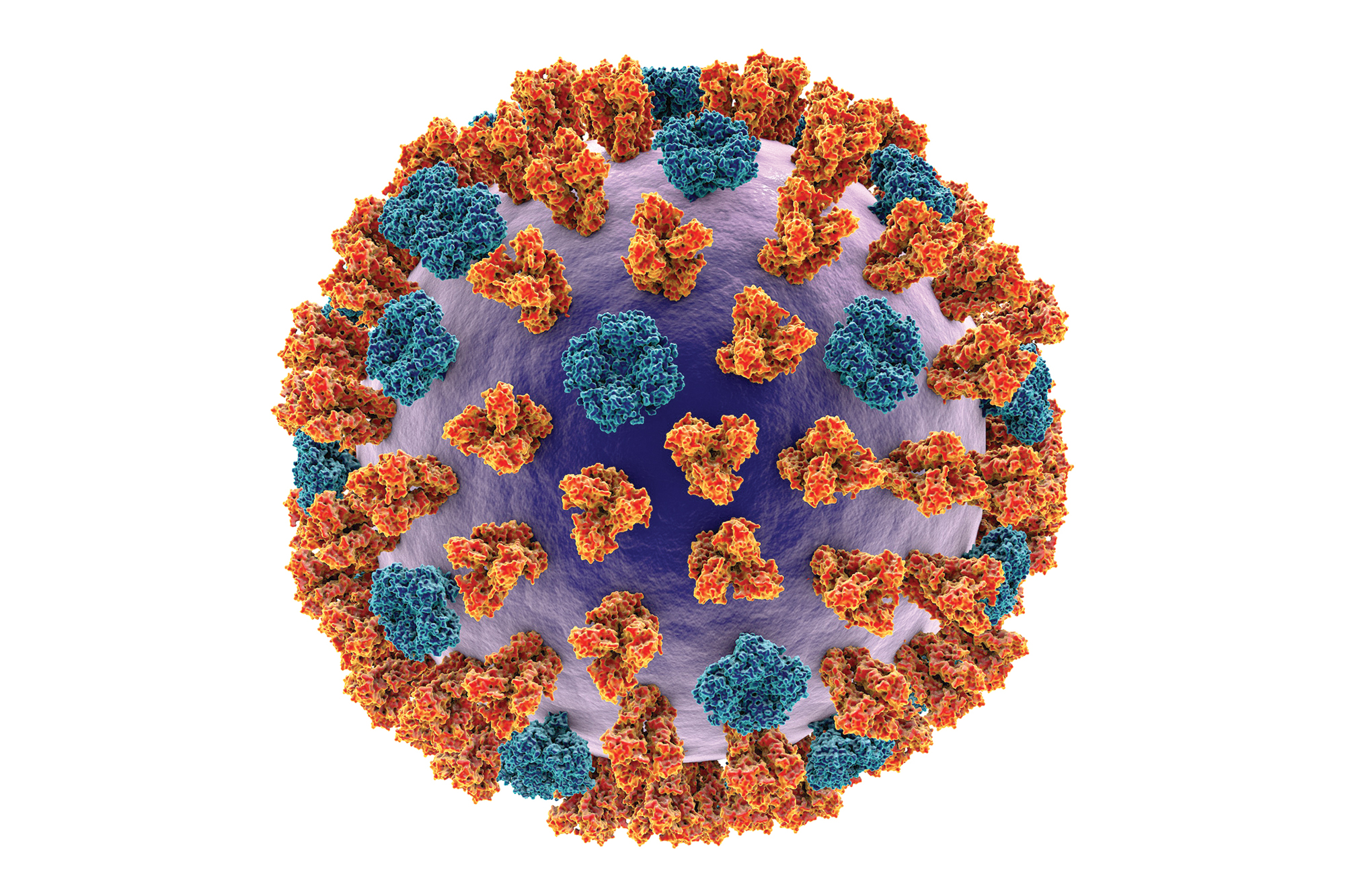 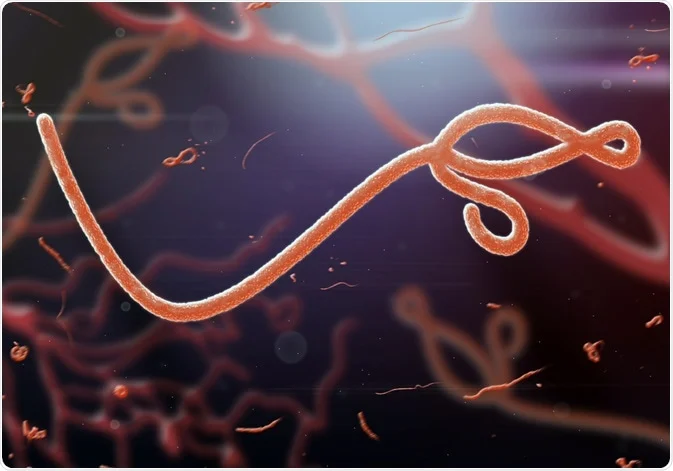 চিত্রে কী কী দেখা যাচ্ছে?
ফ্লু ভাইরাস
ইবোলা ভাইরাস
L.Narayan Pashi, Kamalgonj, Moulvibazar.
করোনা নামক নতুন একটি ভাইরাসে সারা বিশ্বে আজ অনেক মানুষ আক্রান্ত। এটিও একটি সংক্রামক রোগ।
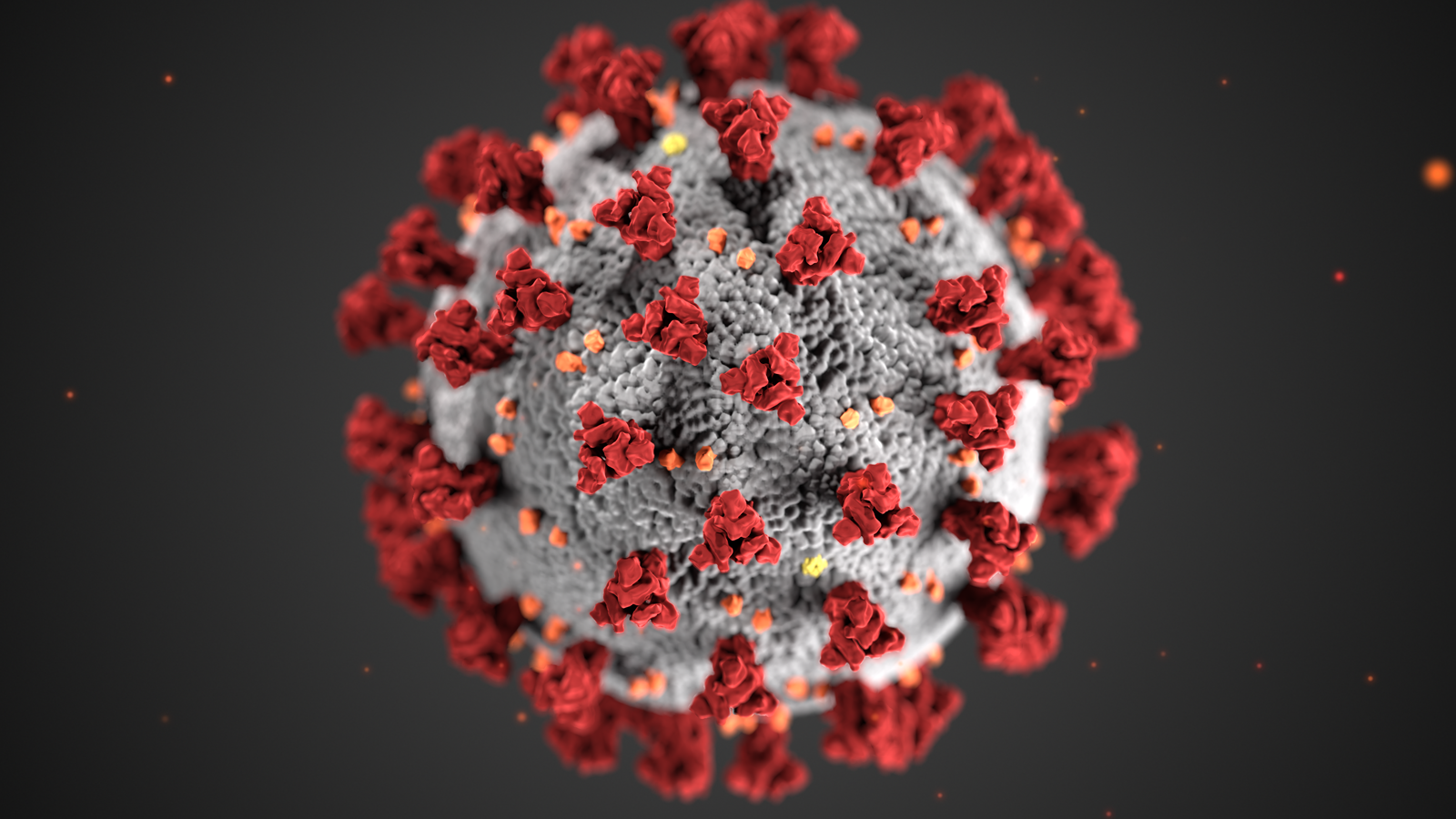 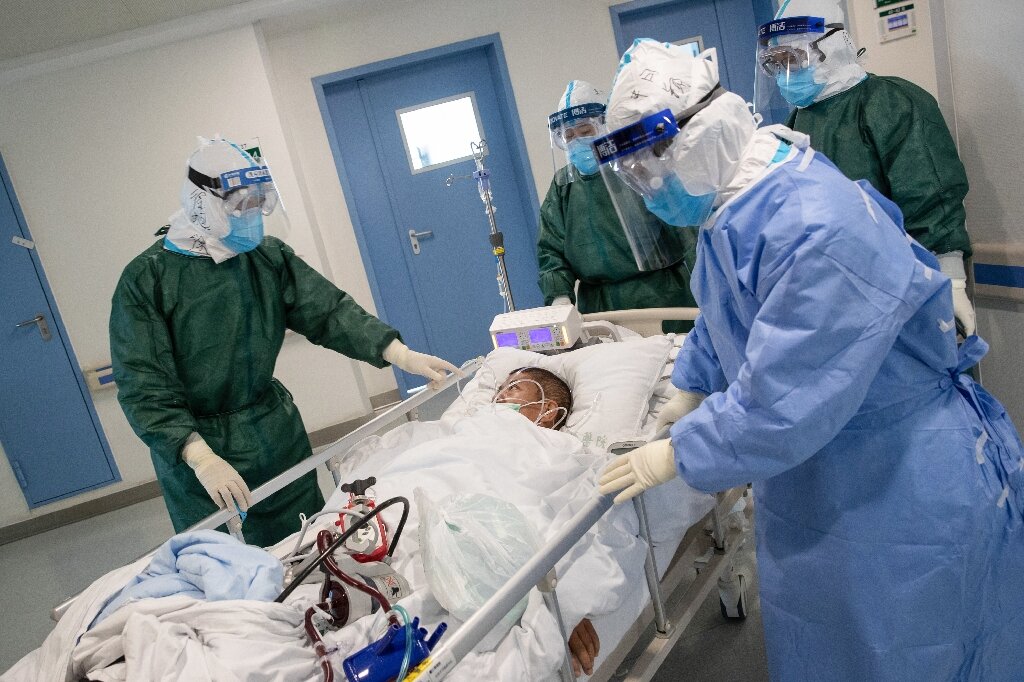 চিত্রে কী কী দেখা যাচ্ছে?
করোনা ভাইরাসে আক্রান্ত ব্যক্তি
করোনা ভাইরাস
L.Narayan Pashi, Kamalgonj, Moulvibazar.
চিত্রে কী কী দেখা যাচ্ছে?
পঁচা বাসি খাবার
দুষিত খাবার
বাসি খাবারে জন্মানো ব্যাকটেরিয়া
দূষিত,পঁচা বাসি খাবার গ্রহণের মাধ্যমেও সংক্রামক রোগ ছড়াতে পারে।
L.Narayan Pashi, Kamalgonj, Moulvibazar.
চিত্রে কী কী দেখা যাচ্ছে?
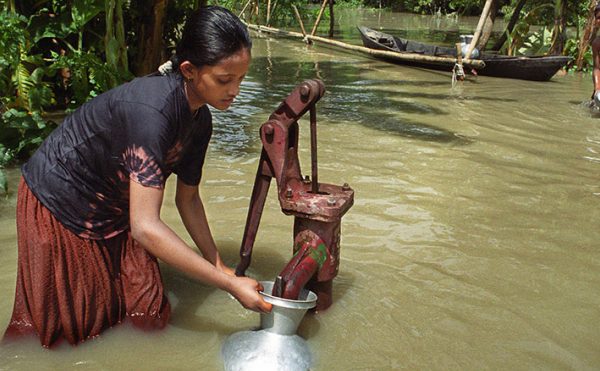 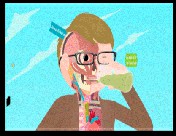 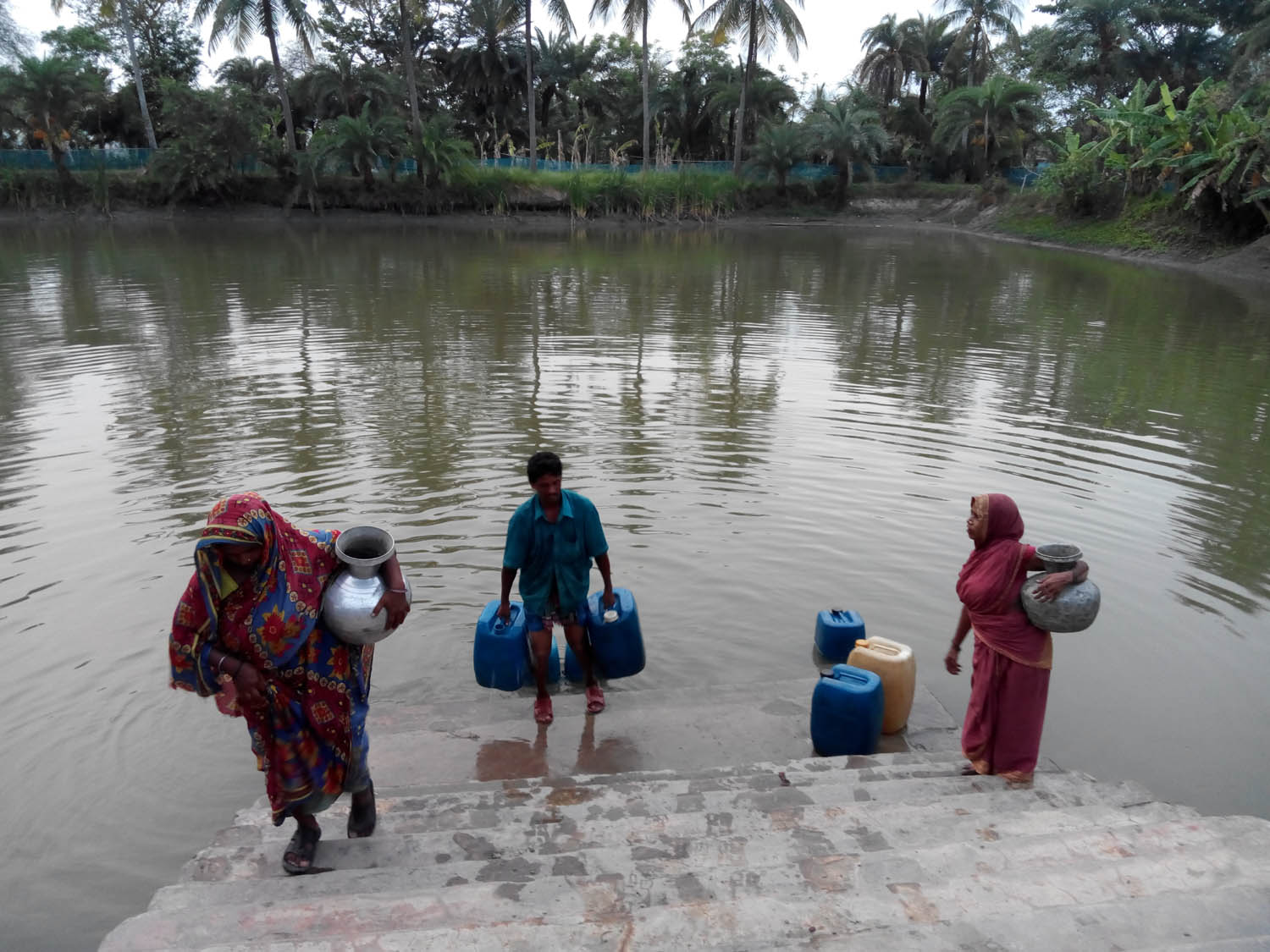 দূষিত পানি
অপরিষ্কার পানি
দূষিত পানি পান
দূষিত পানি পান করার মাধ্যমেও সংক্রামক রোগ ছড়াতে পারে।
L.Narayan Pashi, Kamalgonj, Moulvibazar.
সংক্রামক রোগের অন্যতম প্রধান কারন হলো মানুষের দৈনন্দিন কর্মকাণ্ড এবং আমাদের চারপাশের পরিবেশ দূষণ।
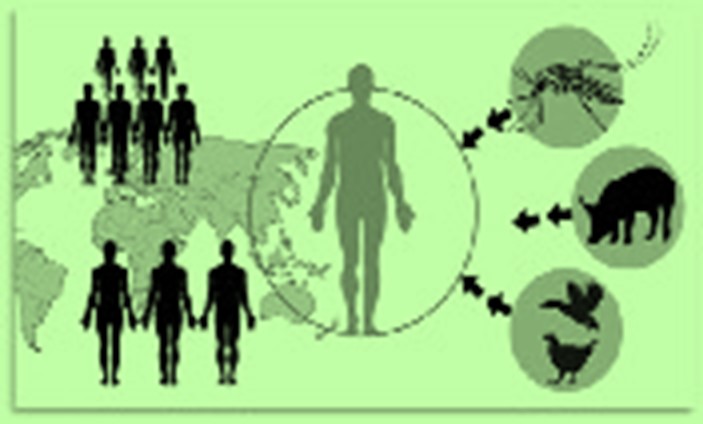 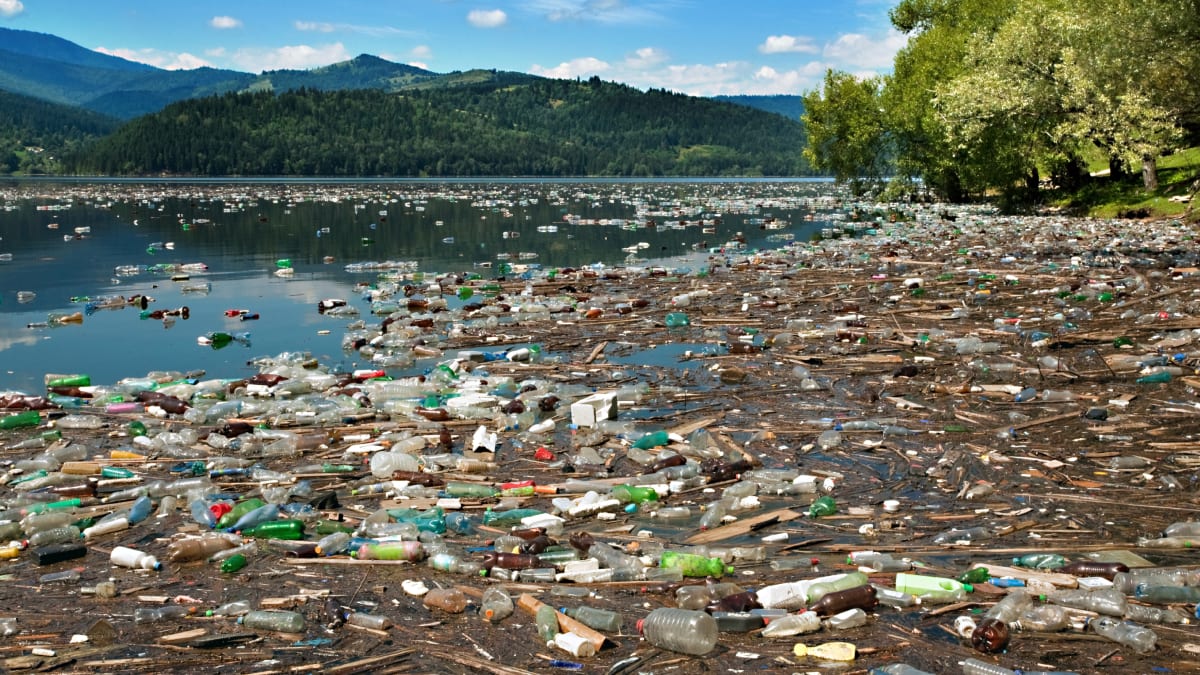 ছবিতে কী দেখতে পাচ্ছ?
L.Narayan Pashi, Kamalgonj, Moulvibazar.
নিচের ছকের মতো খাতায় একটি ছক তৈরি করে সংক্রামক রোগ কীভাবে ছড়াতে পারে তার পাঁচটি কারণ লেখ।
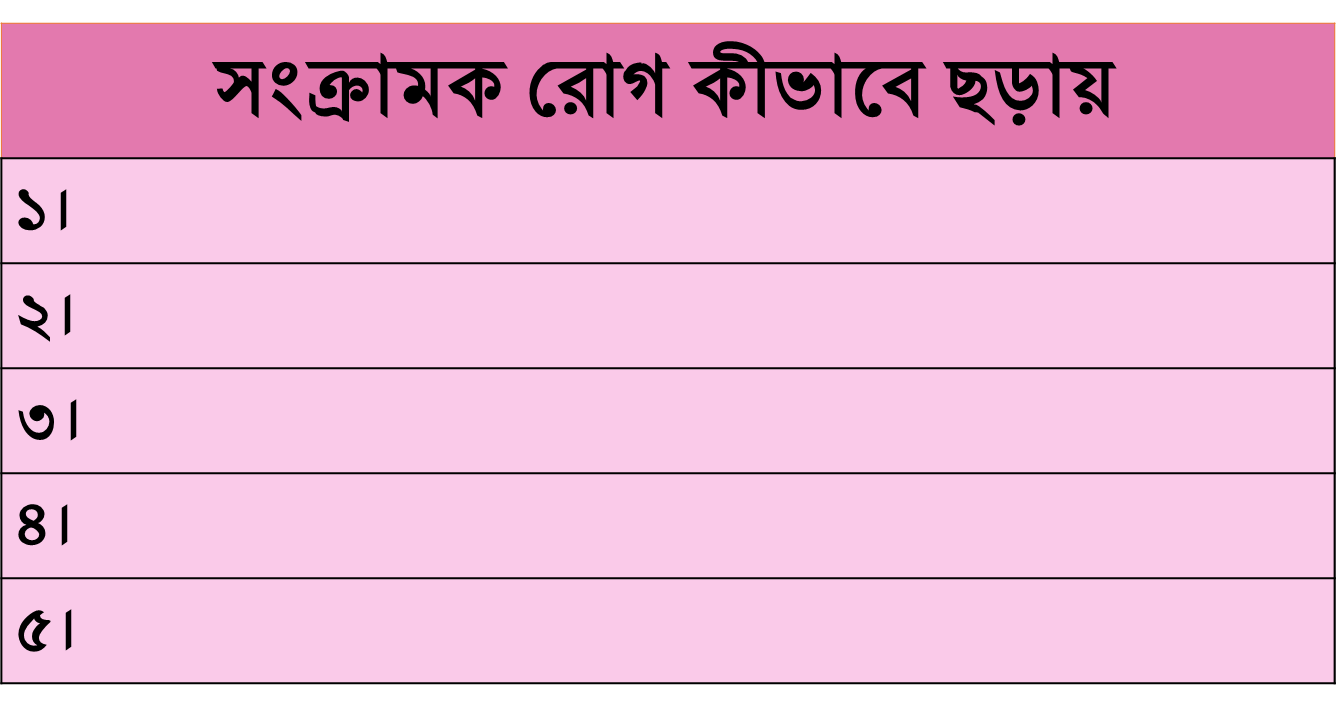 ?
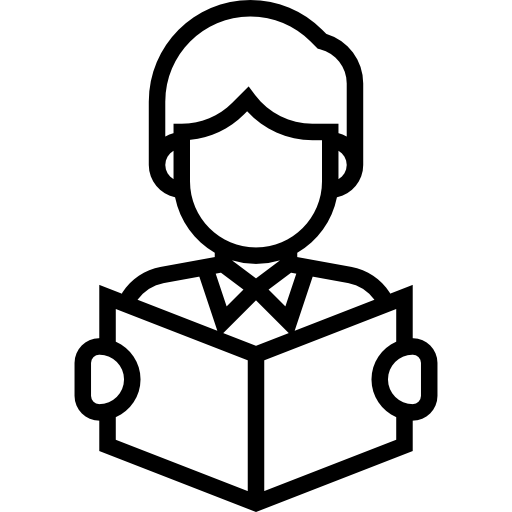 একক কাজ
Marcus Pearce
Co-Founder & Vice Chairman
George Atkinson
CEO & Founder
Marissa Holiday
COO
L.Narayan Pashi, Kamalgonj, Moulvibazar.
পাঠ্য বইয়ের সাথে সংযোগ স্থাপন
তোমার বিজ্ঞান বইয়ের ৪৭ নং পৃষ্ঠা বের করে পাঠ্যাংশটুকু নীরবে পড়।
L.Narayan Pashi, Kamalgonj, Moulvibazar.
1. সংক্রামক রোগ কী?
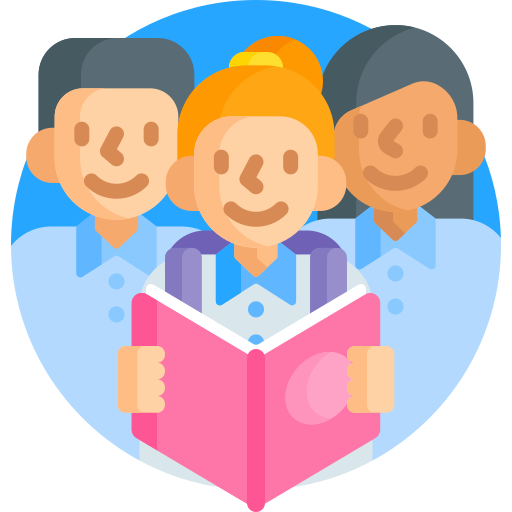 2. সংক্রামক রোগ কীভাবে ছড়ায় তার তিনটি কারণ লেখ।
3. তিনটি ভাইরাসের নাম লেখ।
দলগত কাজ
Marcus Pearce
Co-Founder & Vice Chairman
George Atkinson
CEO & Founder
Marissa Holiday
COO
L.Narayan Pashi, Kamalgonj, Moulvibazar.
ভাইরাস ও ব্যাকটেরিয়া জনিত রোগকে কী রোগ বলা হয়?

সংক্রামক রোগ এর ৫টি কারণ লেখ। 

সংক্রামক রোগের বিস্তার রোধে তোমার ৩টি করণীয় উল্লেখ কর।
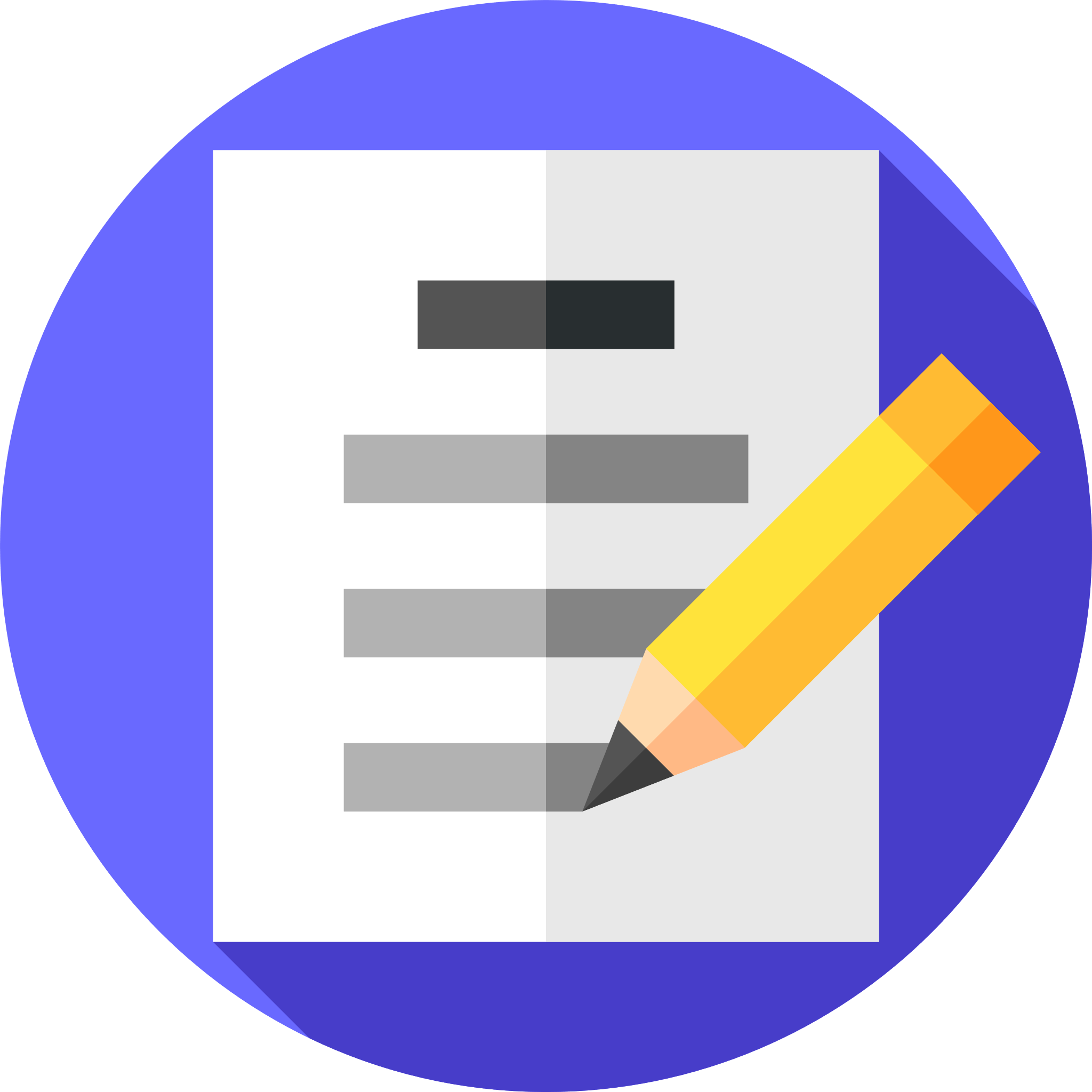 মূল্যায়ন
Marcus Pearce
Co-Founder & Vice Chairman
L.Narayan Pashi, Kamalgonj, Moulvibazar.
পরিকল্পিত কাজ
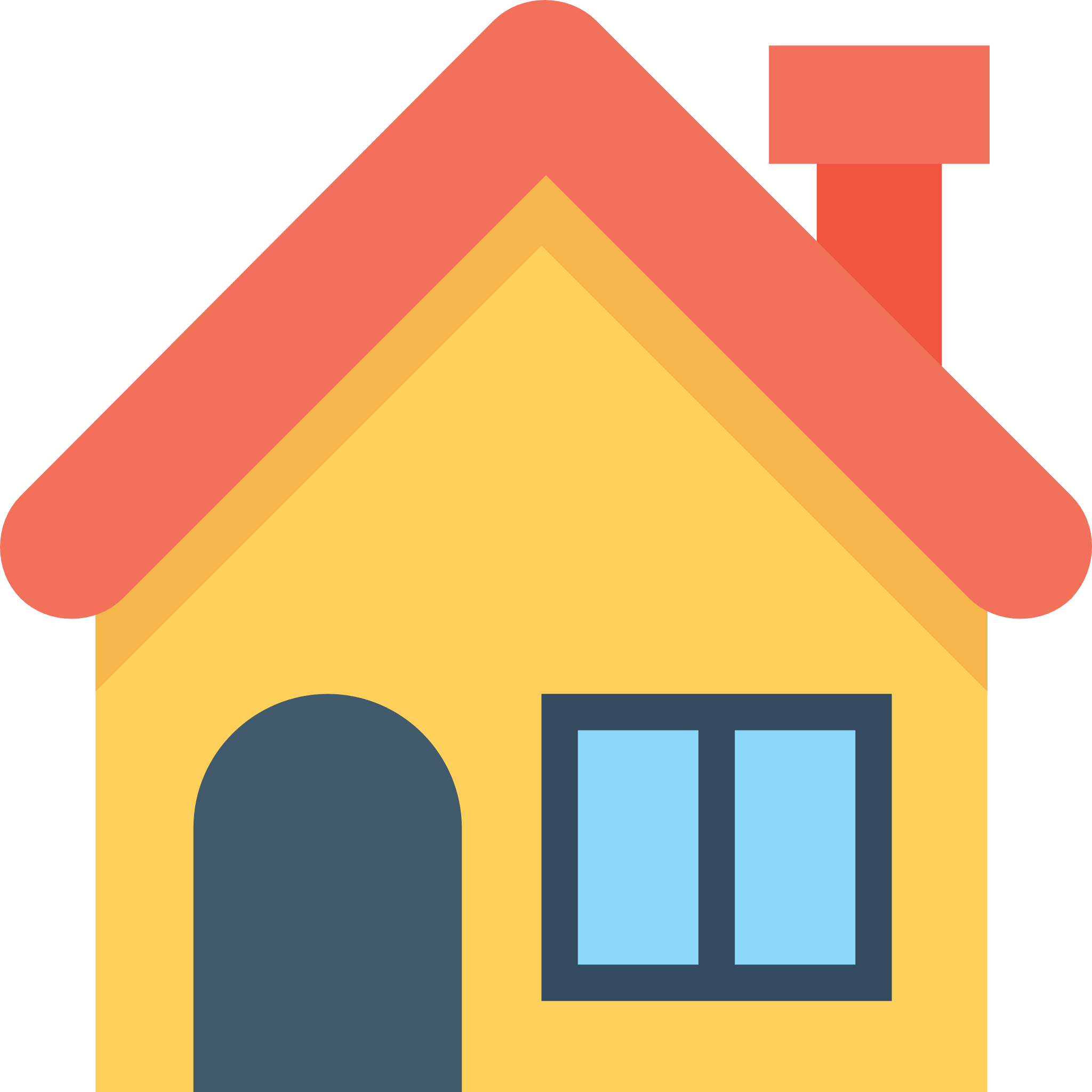 তোমার চারপাশের পরিবেশ পর্যবেক্ষণ করে কীভাবে সংক্রামক  রোগ ছড়াচ্ছে তা ৫টি বাক্যে লিখে আনবে।
মূল্যায়ন
L.Narayan Pashi, Kamalgonj, Moulvibazar.
সবাইকে ধন্যবাদ
L.Narayan Pashi, Kamalgonj, Moulvibazar.